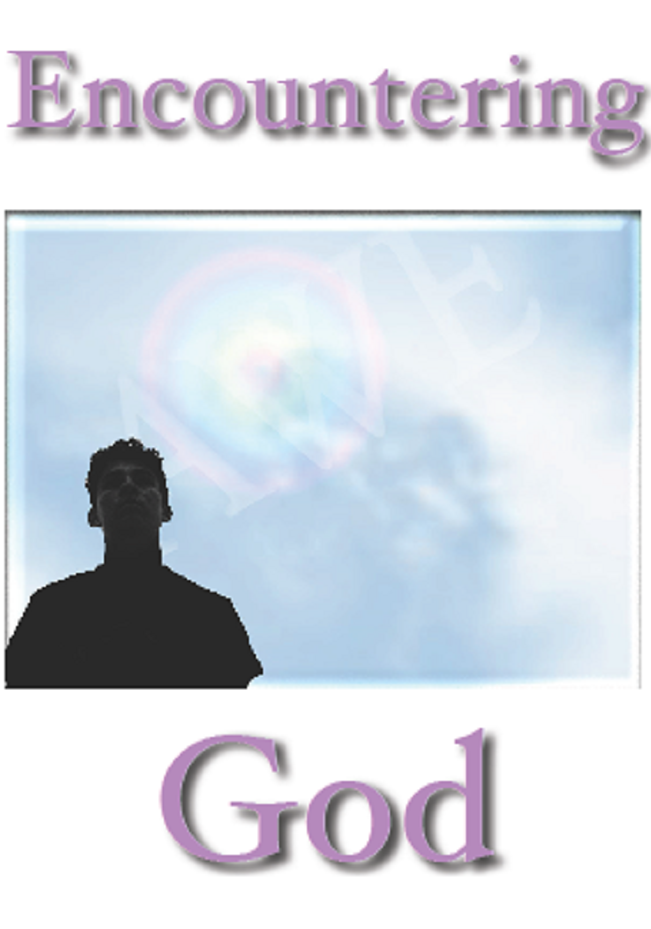 Israel’s Story
Israel’s Story
Exodus 19:3-8, “Then Moses went up to God, and the Lord called to him from the mountain and said, ‘This is what you are to say to the house of Jacob and what you are to tell the people of Israel: ‘You yourselves have seen what I did to Egypt, and how I carried you on eagles’ wings 	and brought you to myself.
Israel’s Story
Exodus 19:3-8, “Now if you obey me fully and keep my covenant, then out of all nations you will be my treasured possession.  Although the whole earth is mine, you will be for me a kingdom of priests and a holy nation.’  These are the words you are to speak to the Israelites.’
Israel’s Story
Exodus 19:3-8, “So Moses went back and summoned the elders of the people and set before them all the words the Lord had commanded him to speak.  The people all responded together, ‘We will do everything the Lord has said.’”
Israel’s Story
God reveals His heart’s desire for the nation of Israel.  He calls them his ‘treasured possession.’  He loves them like a parent loves their child.
  He desires an intimate relationship with them.   He wants a close, personal, face to face relationship with them. (parenting)
  He wants to partner with them – a 	kingdom of priests.
Israel’s Story
Exodus 19:16-19, “On the morning of the third day there was thunder and lightning, with a thick cloud over the mountain, and a very loud trumpet blast.  Everyone in the camp trembled.  Then Moses led the people out of the camp to meet with God, and they stood at the foot of the mountain.  Mount 	Sinai was covered with smoke, because		 the Lord descended on it in fire.
Israel’s Story
Exodus 19:16-19, “The smoke billowed up from it like smoke from a furnace, and the whole mountain trembled violently.  As the sound of the trumpet grew louder and louder, Moses spoke and the voice of God answered him.”
Israel’s Story
When God comes close, it isn’t always comfortable.  The problem is God is holy –to draw near, we must be purified (Mt 5:8).  God reveals himself in fire again.  Fire purifies. (negative people) (Craig G. – no more pretending)
Israel’s Story
Exodus 3:1-10, “When the people saw the thunder and lightning and heard the trumpet and saw the mountain in smoke, they trembled with fear.  They stayed at a distance and said to Moses, ‘Speak to us yourself and we will listen.  But do not have God speak to us or we will die.’  Moses said to the people, 	‘Do not be afraid.
Israel’s Story
Exodus 3:1-10, “God has come to test you, so that the fear of God will be with you to keep you from sinning.’  The people remained at a distance, while Moses approached the thick darkness where God was.” 
  God comes to meet with His people, but they chose to stay at a distance.  The distance isn’t just 	physical.  It is relational.  
God wanted a kingdom of priests.  They settle 		for a kingdom with priests.
Israel’s Story
God has now called the church to be a kingdom of priests.  He has now called us to this intimacy and priestly function. 
 1 Peter 2:9, “But you are a chosen people, a royal priesthood, a holy nation, God’s special possession, that you may declare the praises of him who called you out of darkness into his		 wonderful light.”
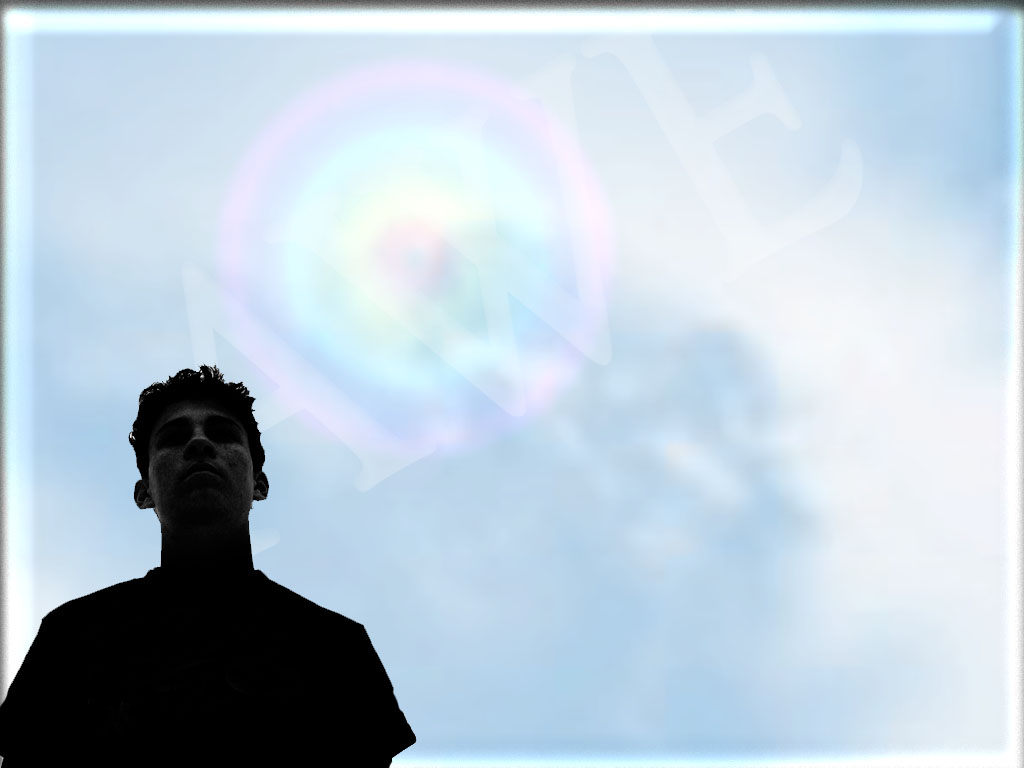 Israel’s Story
Rev. 5:9-10, “And they sang a new song, saying: ‘You are worthy to take the scroll and to open its seals, because you were slain, and with your blood you purchased for God members of every tribe and language and people and nation.  You have made them to be a kingdom of priests to serve our God, and they will reign on the earth.’” (The Answer is		 “Yes”)
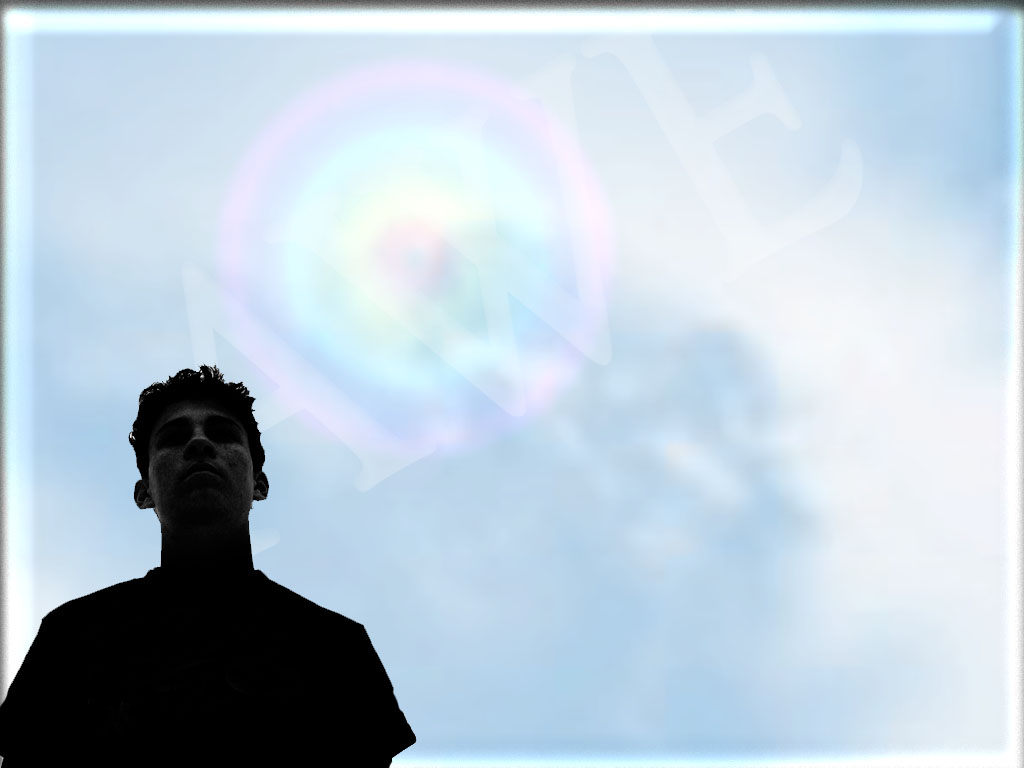